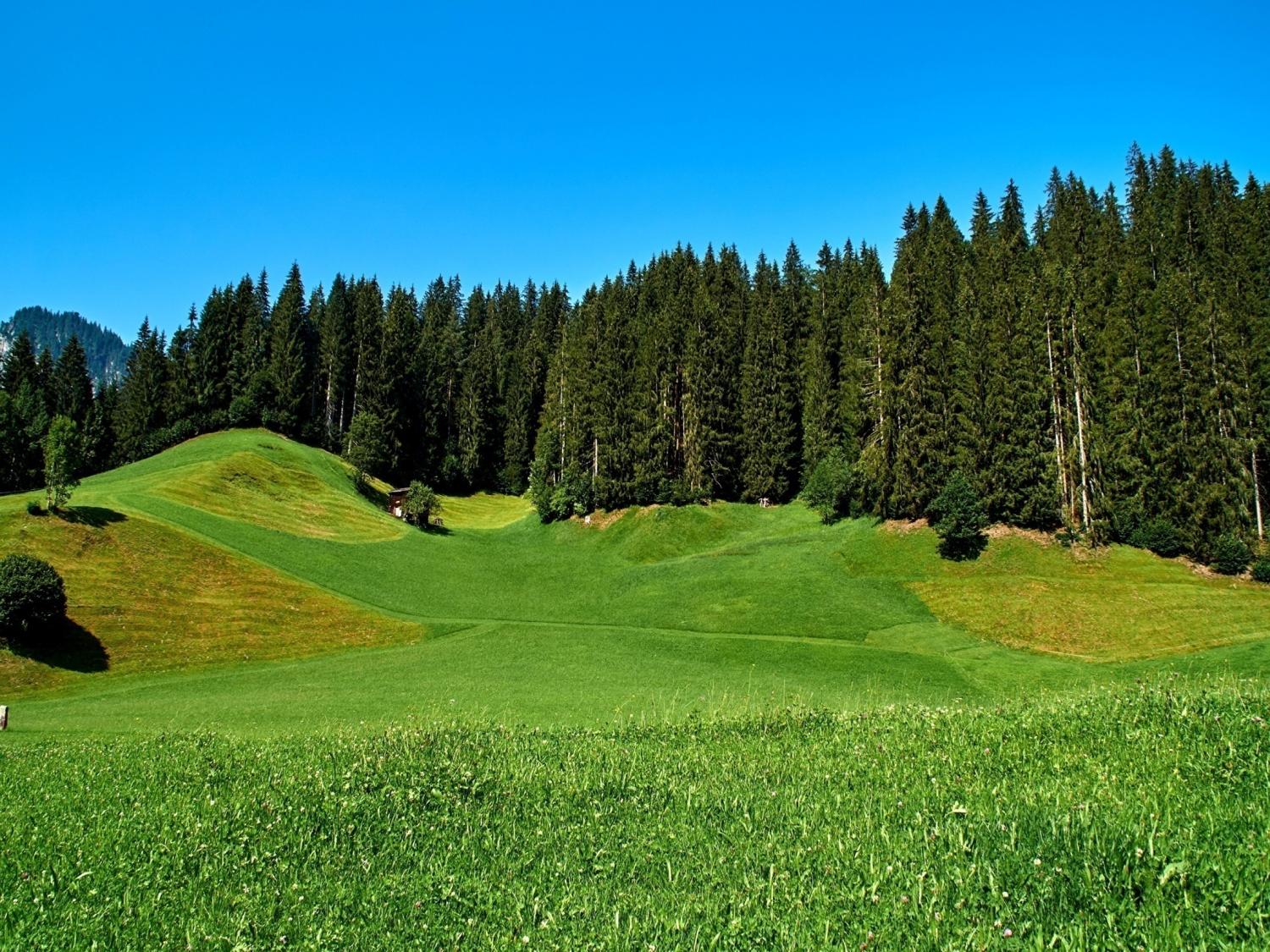 ЛЕСА И ЛУГА 
НАШЕЙ РОДИНЫ
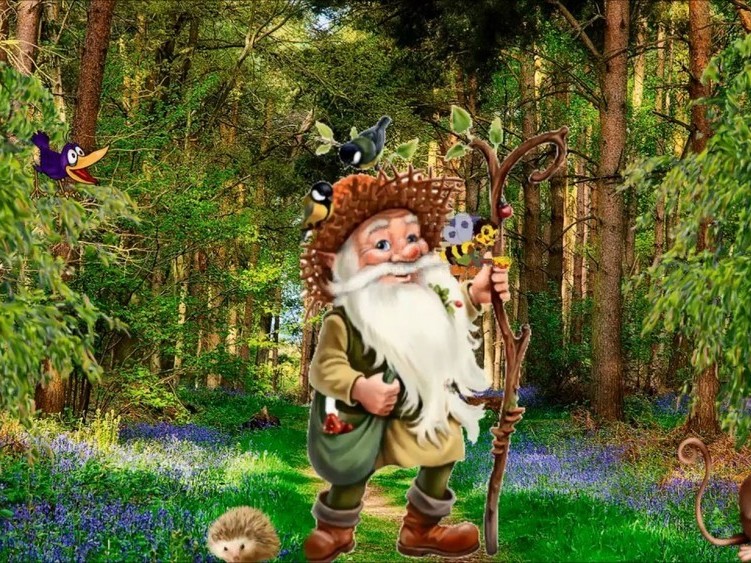 «Дорогие ребята, скоро наступит лето и вы с родителями наверно пойдете в лес, погуляете по лугу. Я очень хочу узнать, а что вы знаете о лесе и луге, и умеете ли правильно там себя вести. Для этого я приготовил для вас небольшое испытание. Если все испытания вы пройдете, то милости прошу в мои владения. 
Ваш друг Лесовичок»
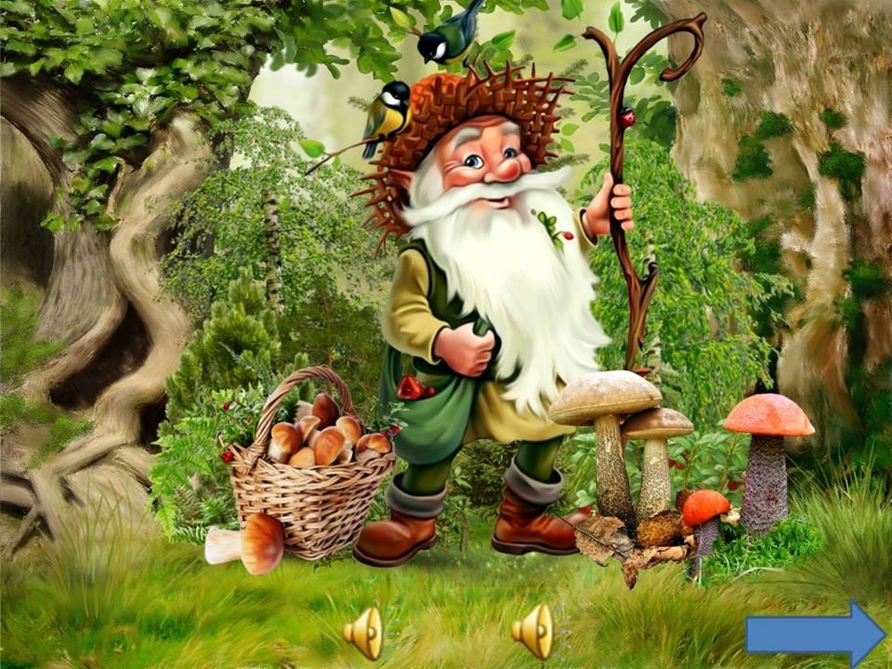 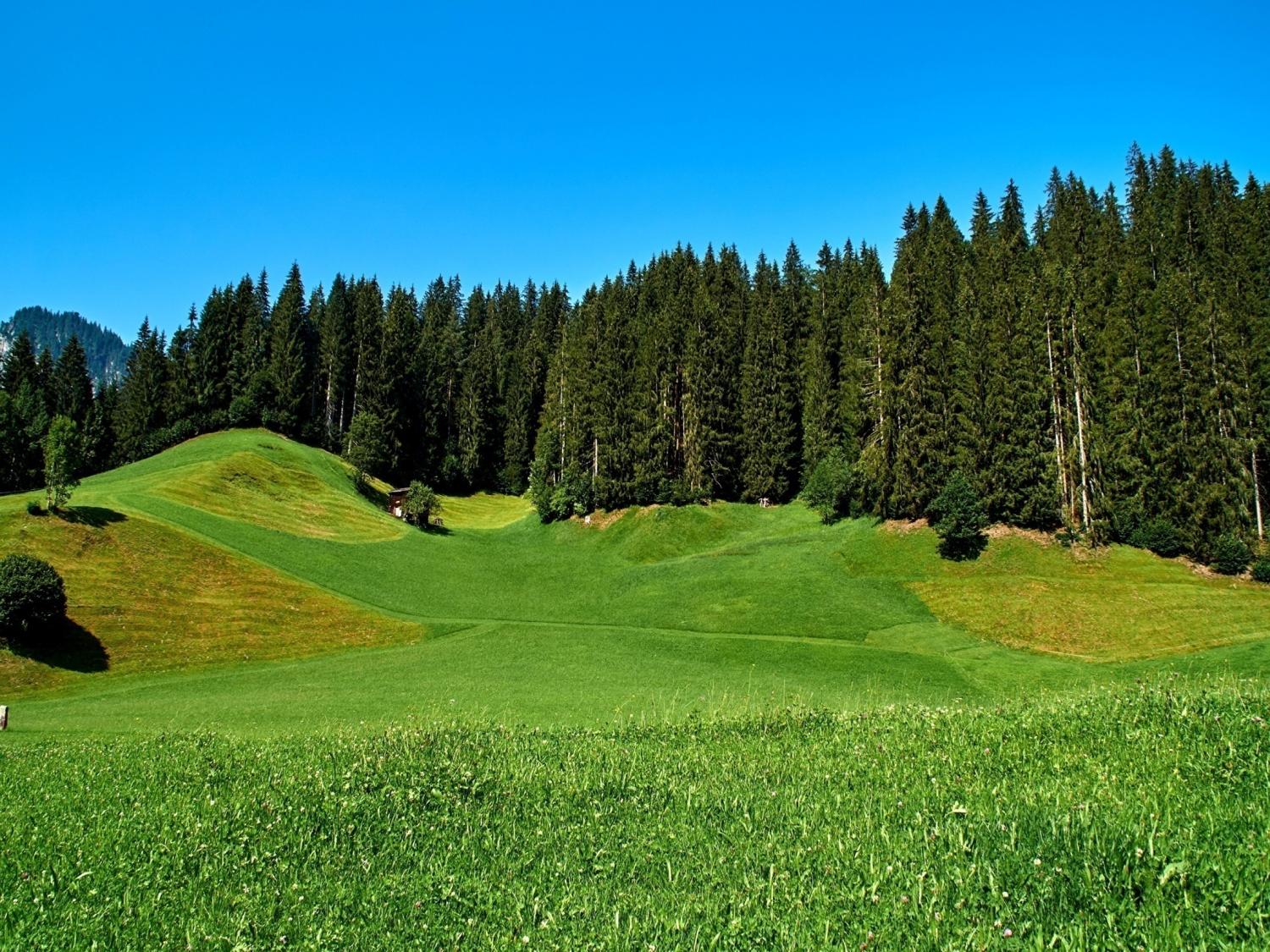 Цветами поле зарастает,
Над ними пчелы и шмели летают.
Все лето стадо там пасется.
Скажи, как поле то зовется.
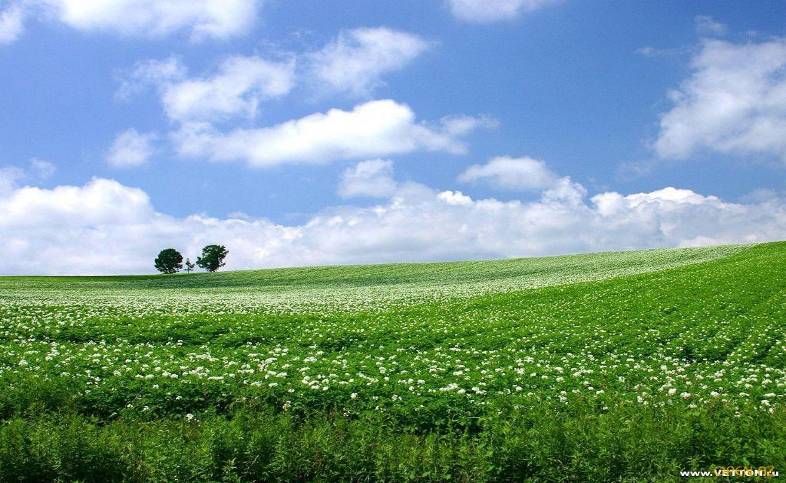 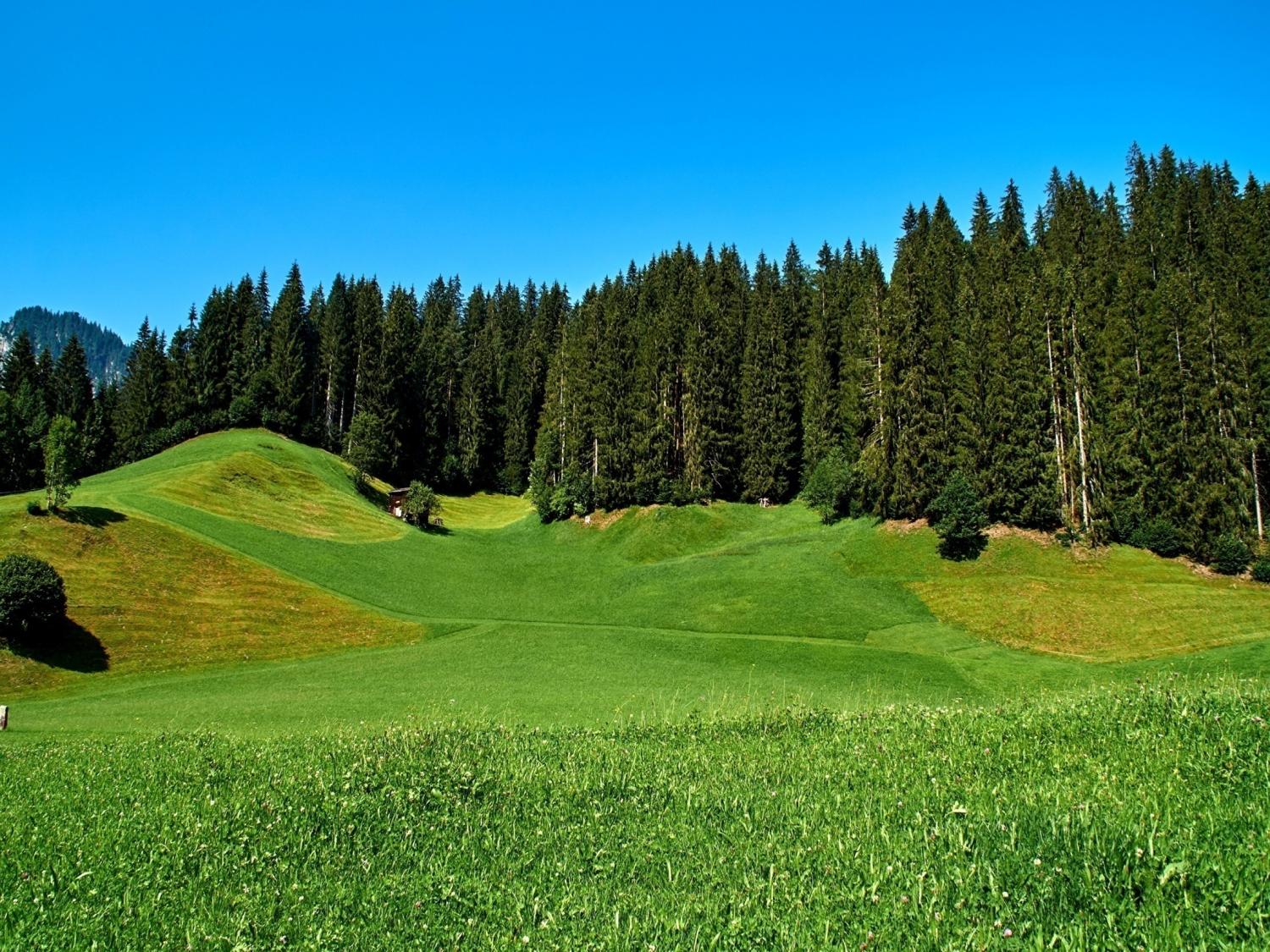 Белки в нём живут и волки, 
В нём растут дубы и ёлки 
Высоченны – до небес! 
Называют его …
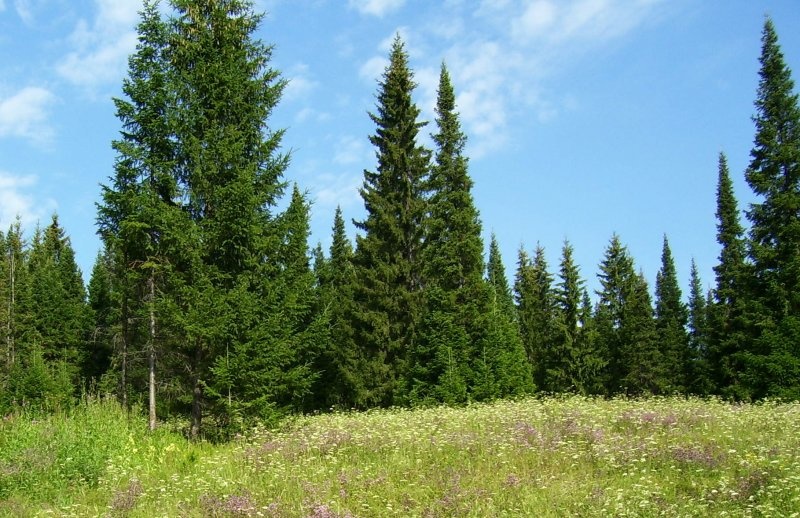 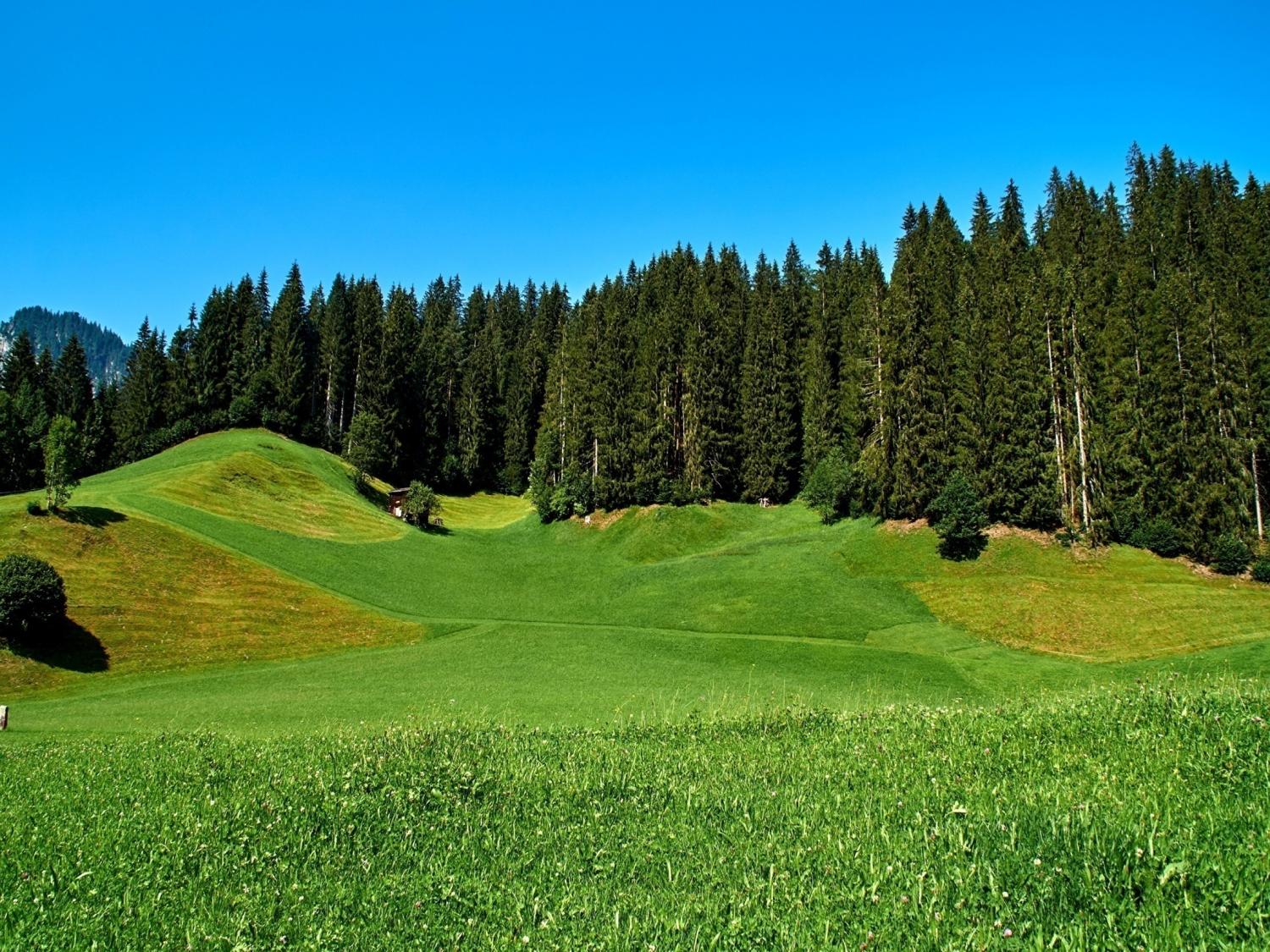 Как одним словом называется лес, где растут дубы, березы, ели и сосны?
Смешанный
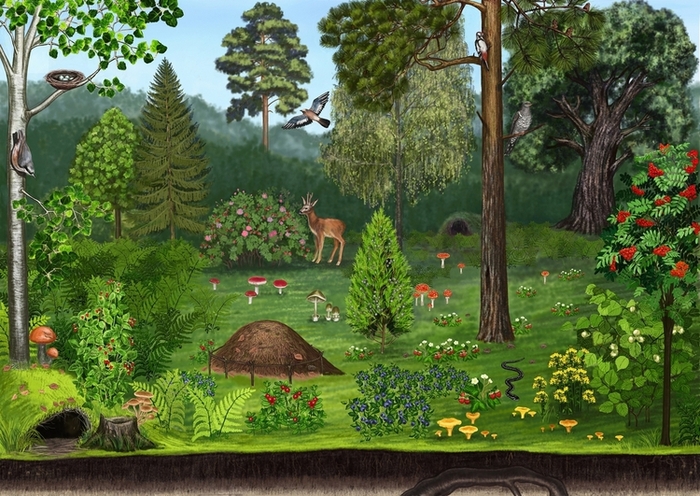 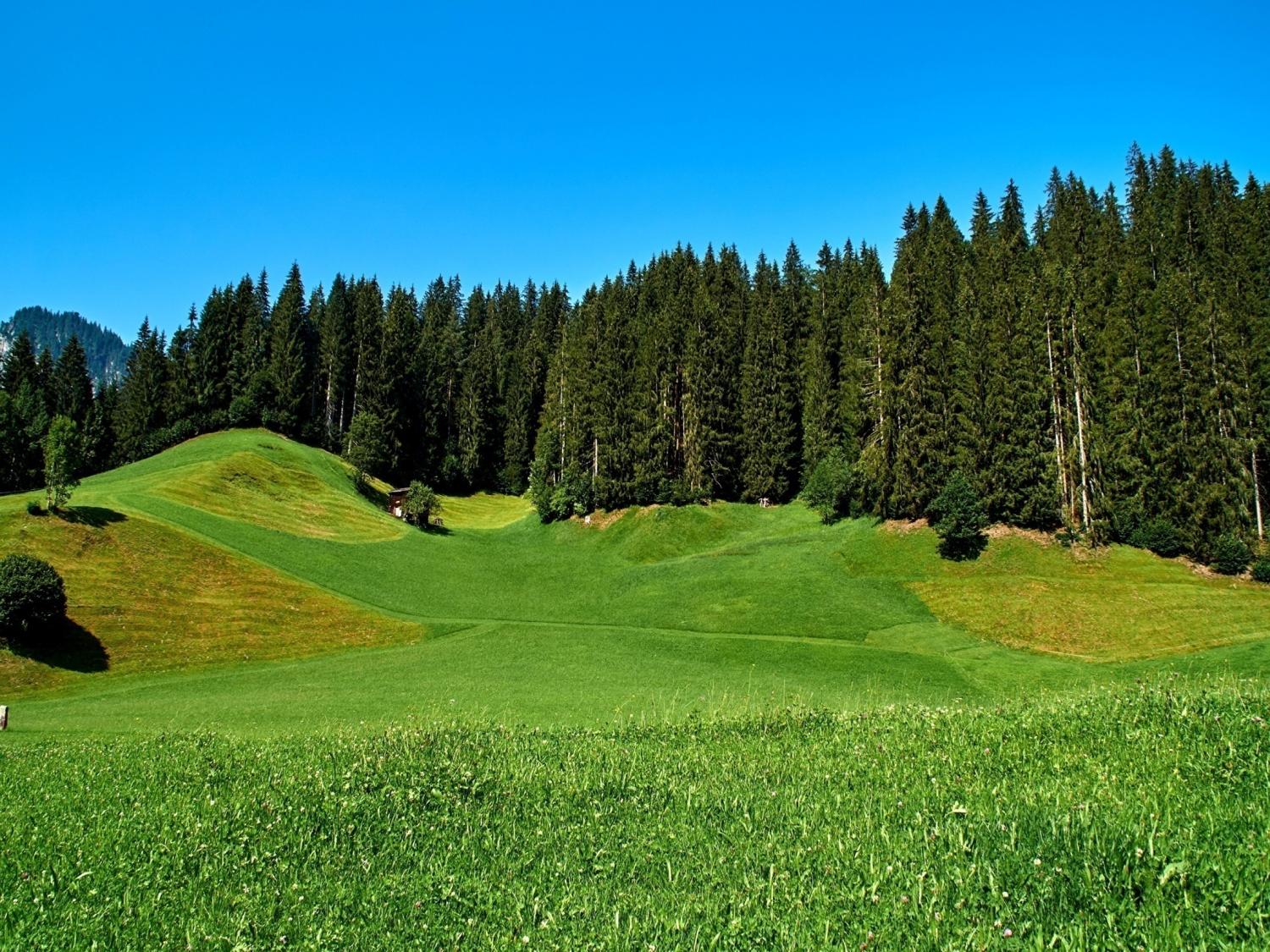 Какой лес называют хвойным?
Лес, где растут хвойные деревья: ель, сосна, пихта.
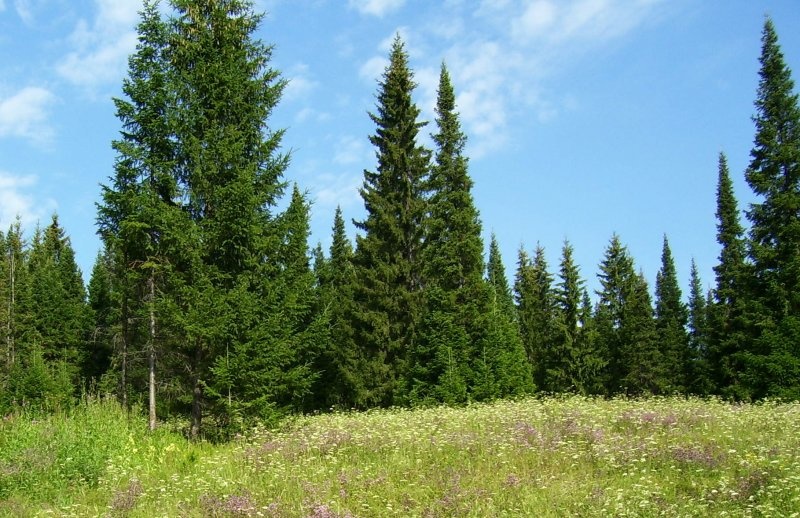 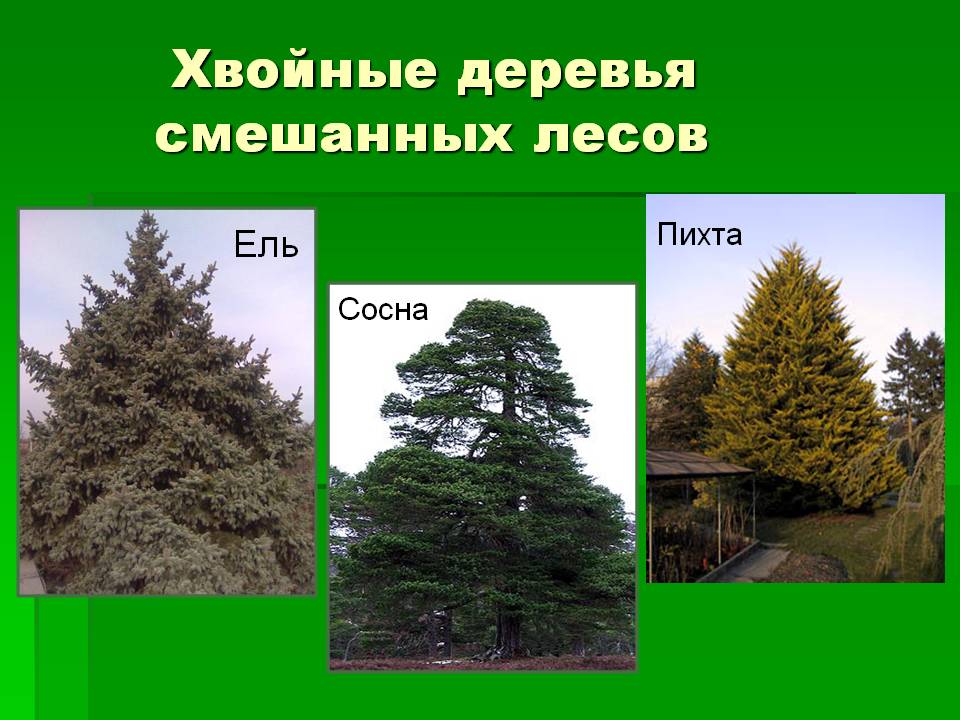 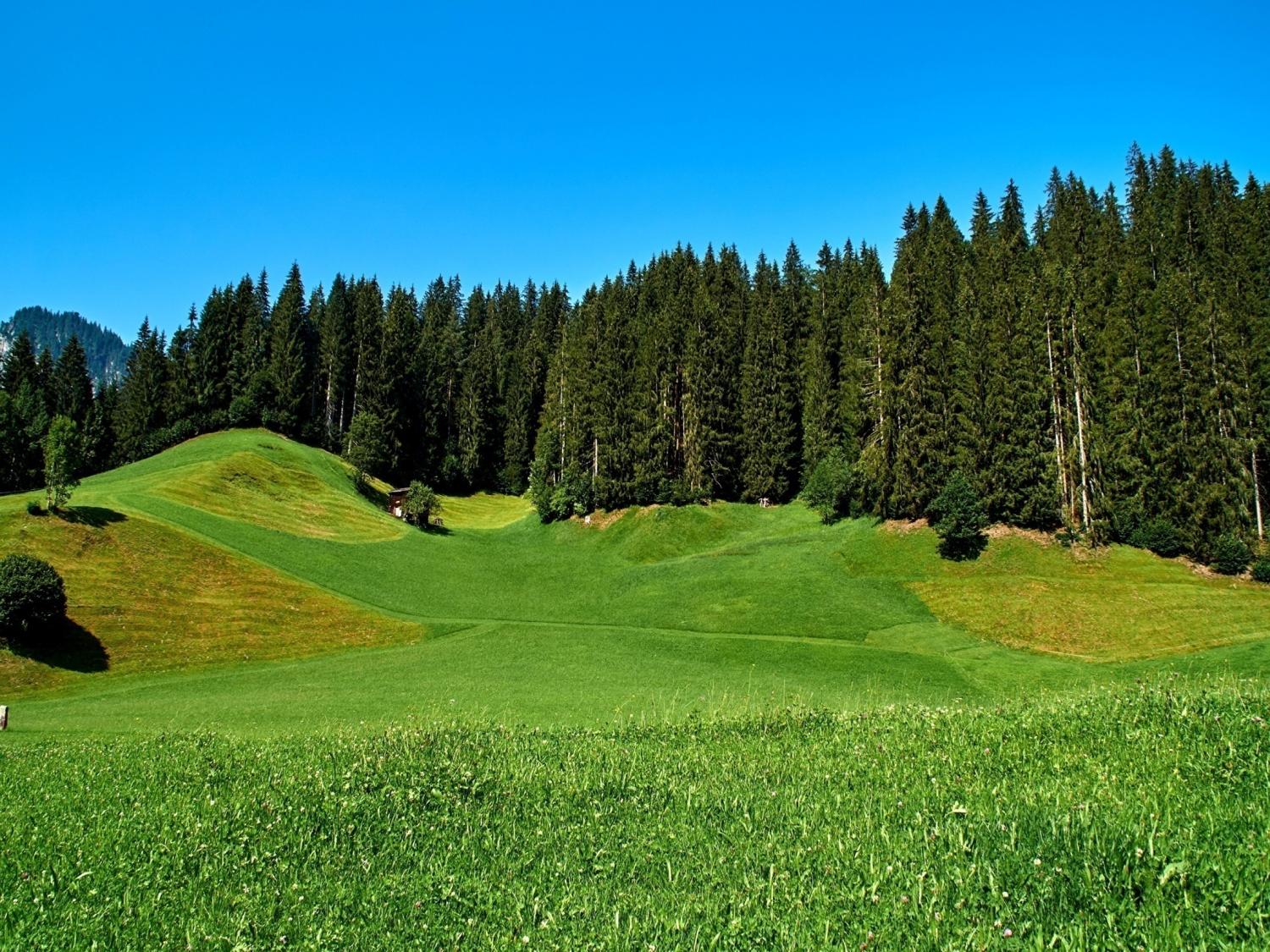 У какого дерева весной можно набрать сладкий сок?
У березы
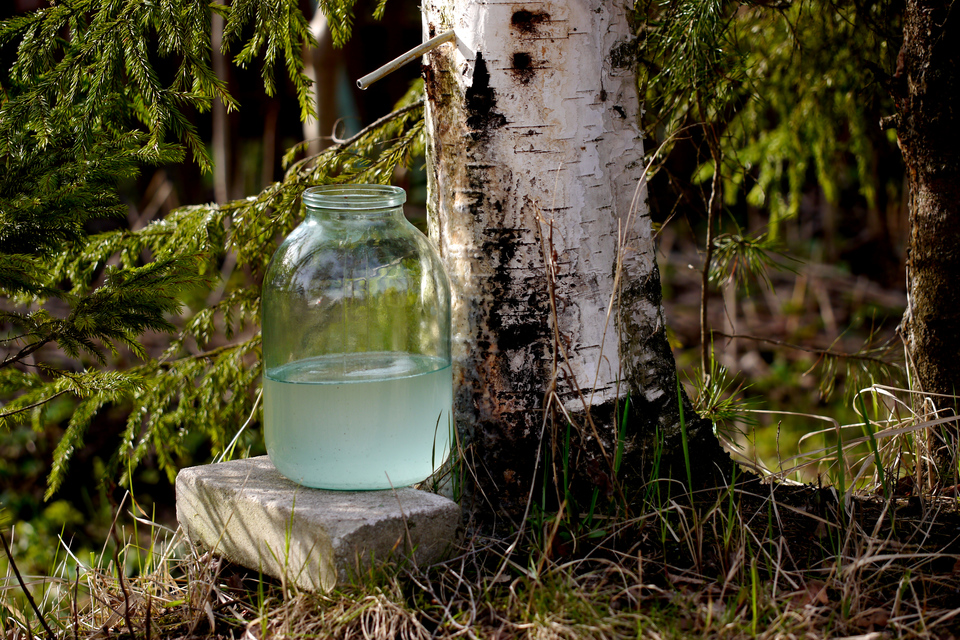 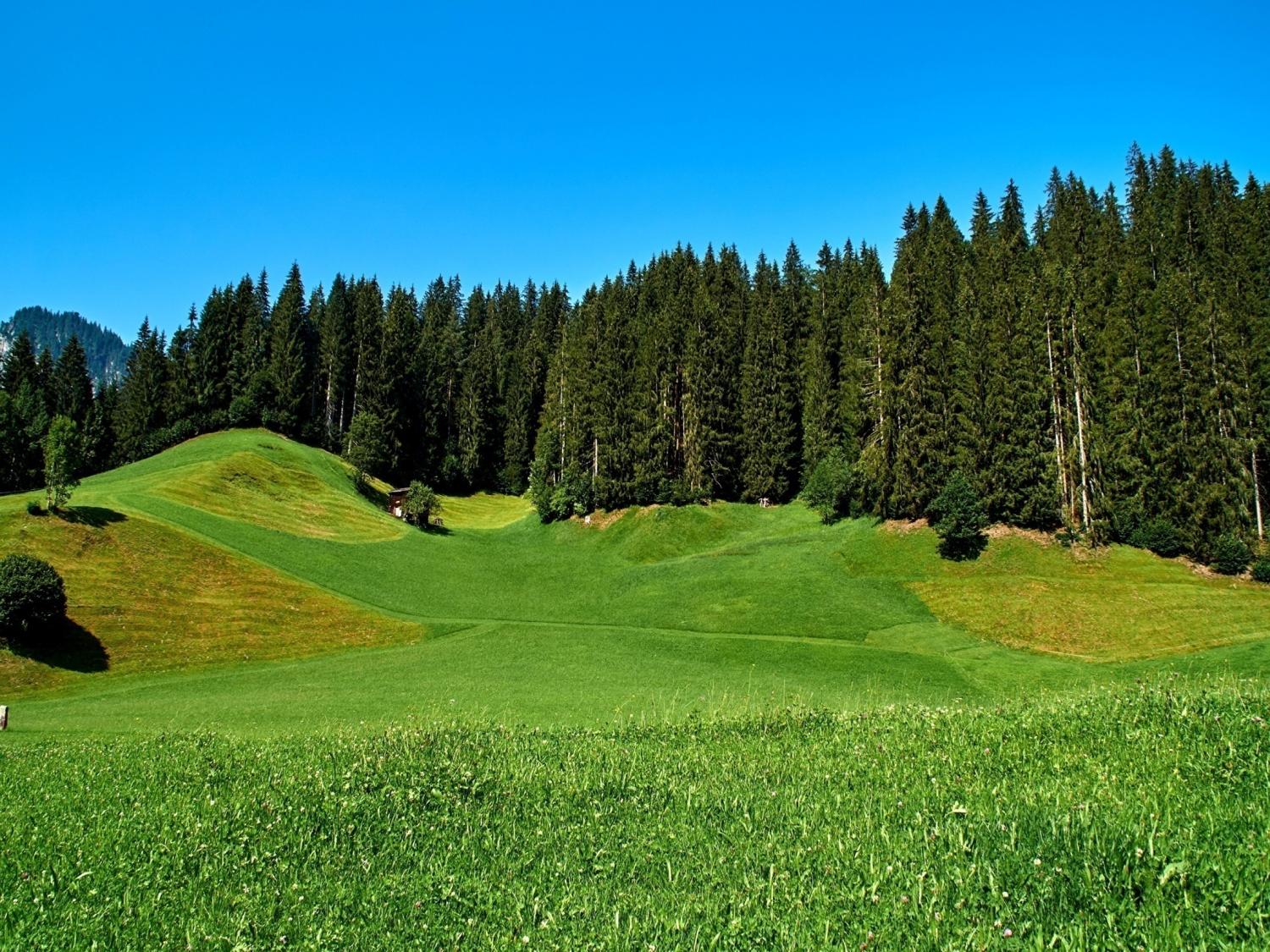 Как называется гриб, который растет под березой?
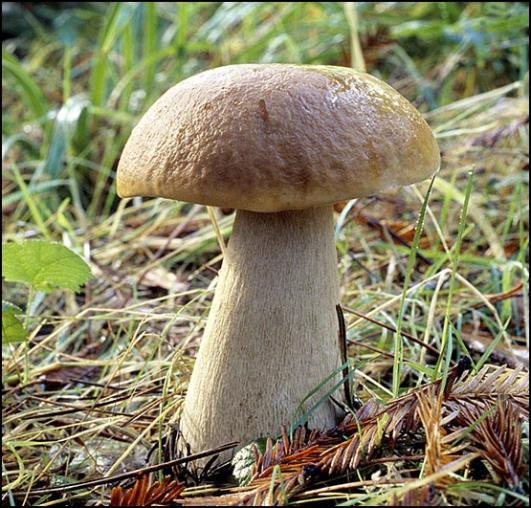 Подберезовик
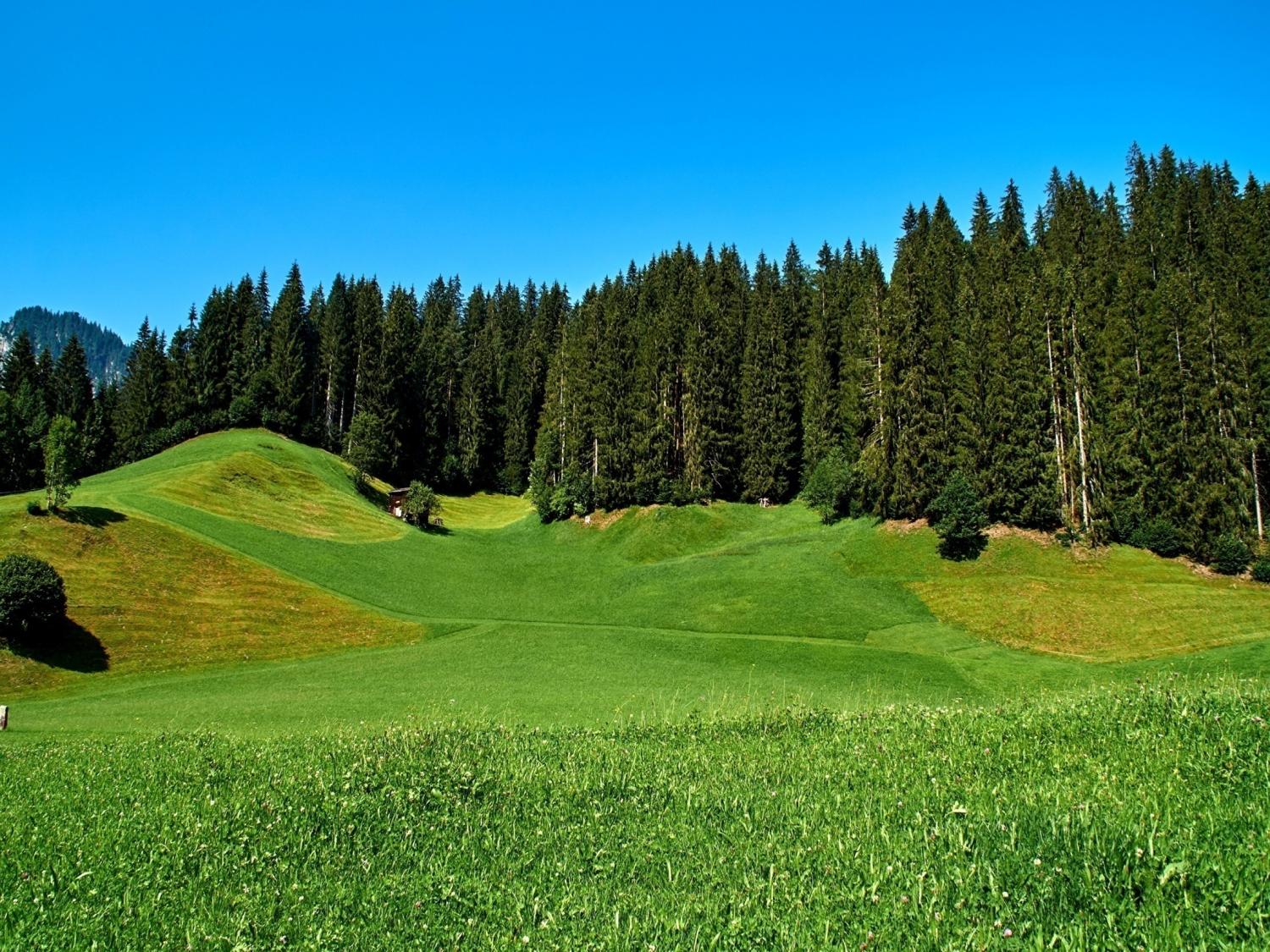 Какие съедобные грибы растут в лесу?
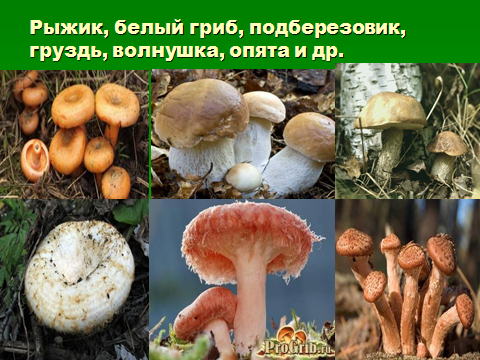 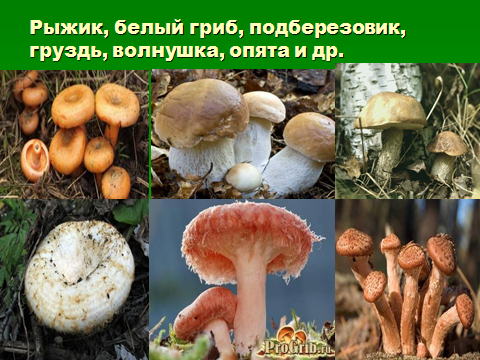 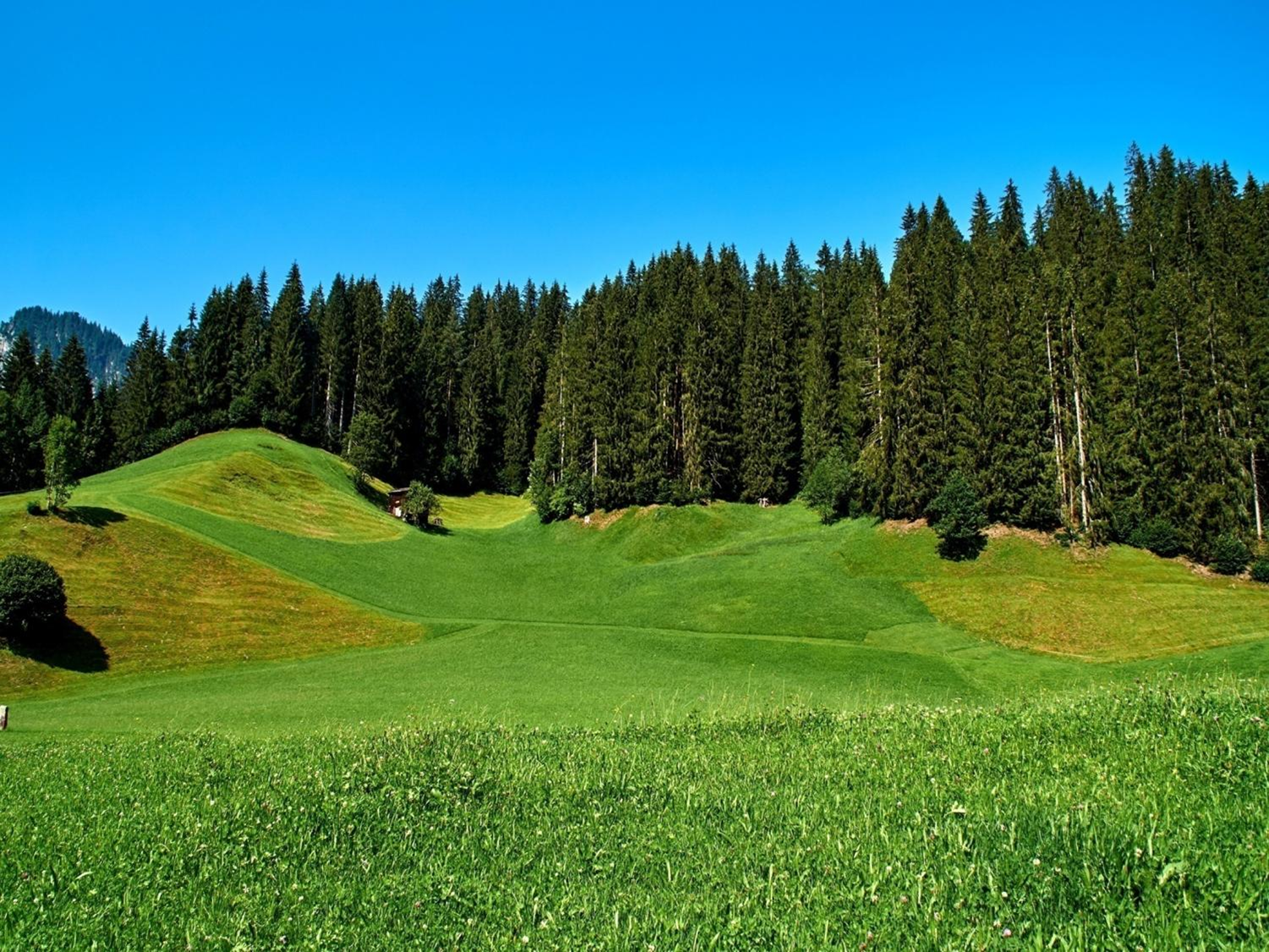 Какие кустарники имеют съедобные ягоды?
Малина, ежевика, черника, смородина, рябина, калина и др.
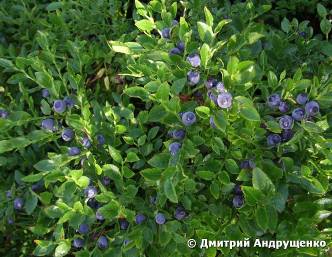 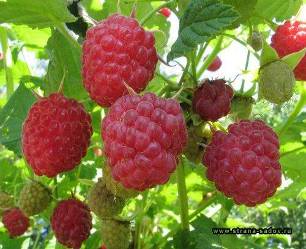 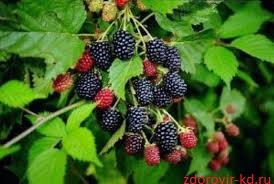 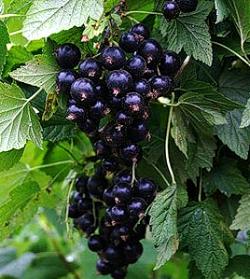 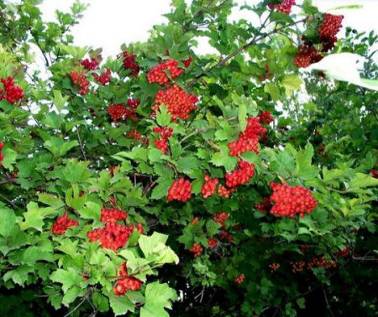 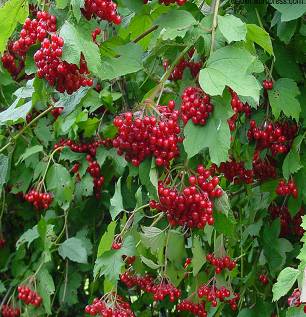 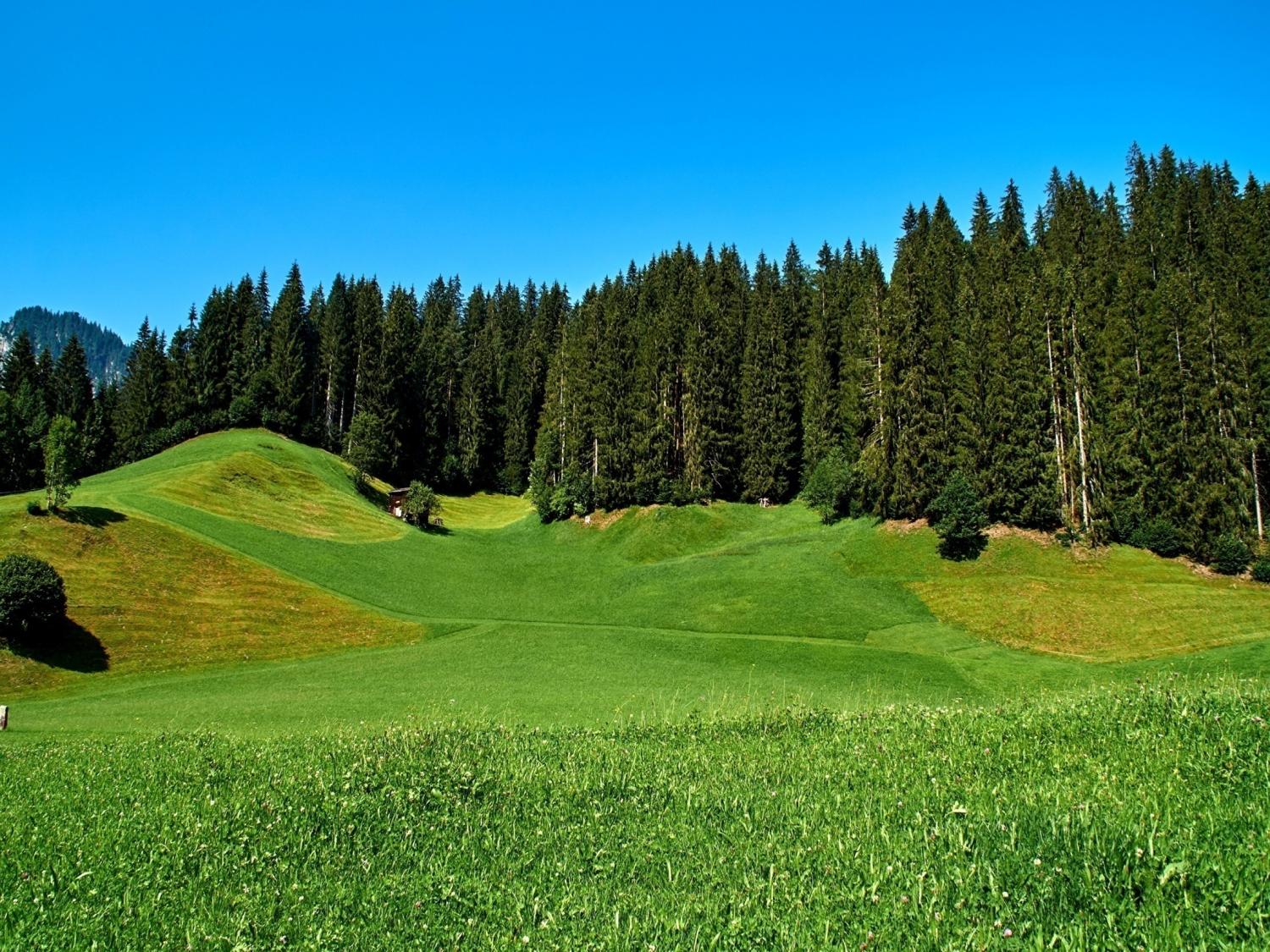 Что такое луг?
Участок, покрытый травянистой растительностью
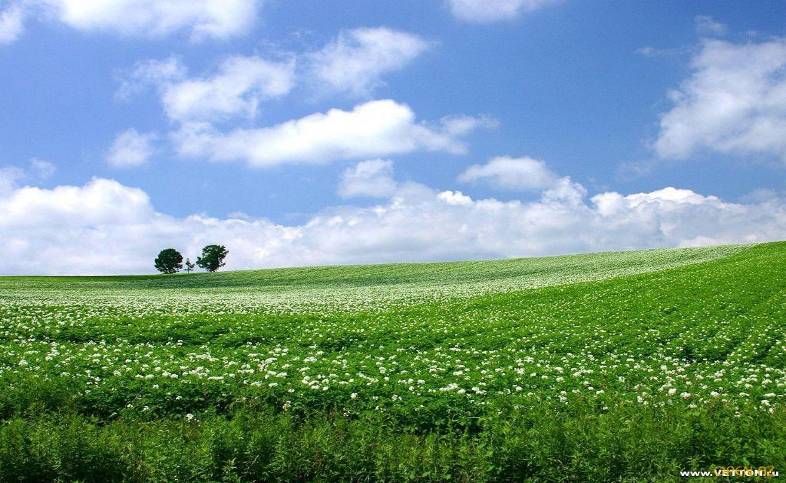 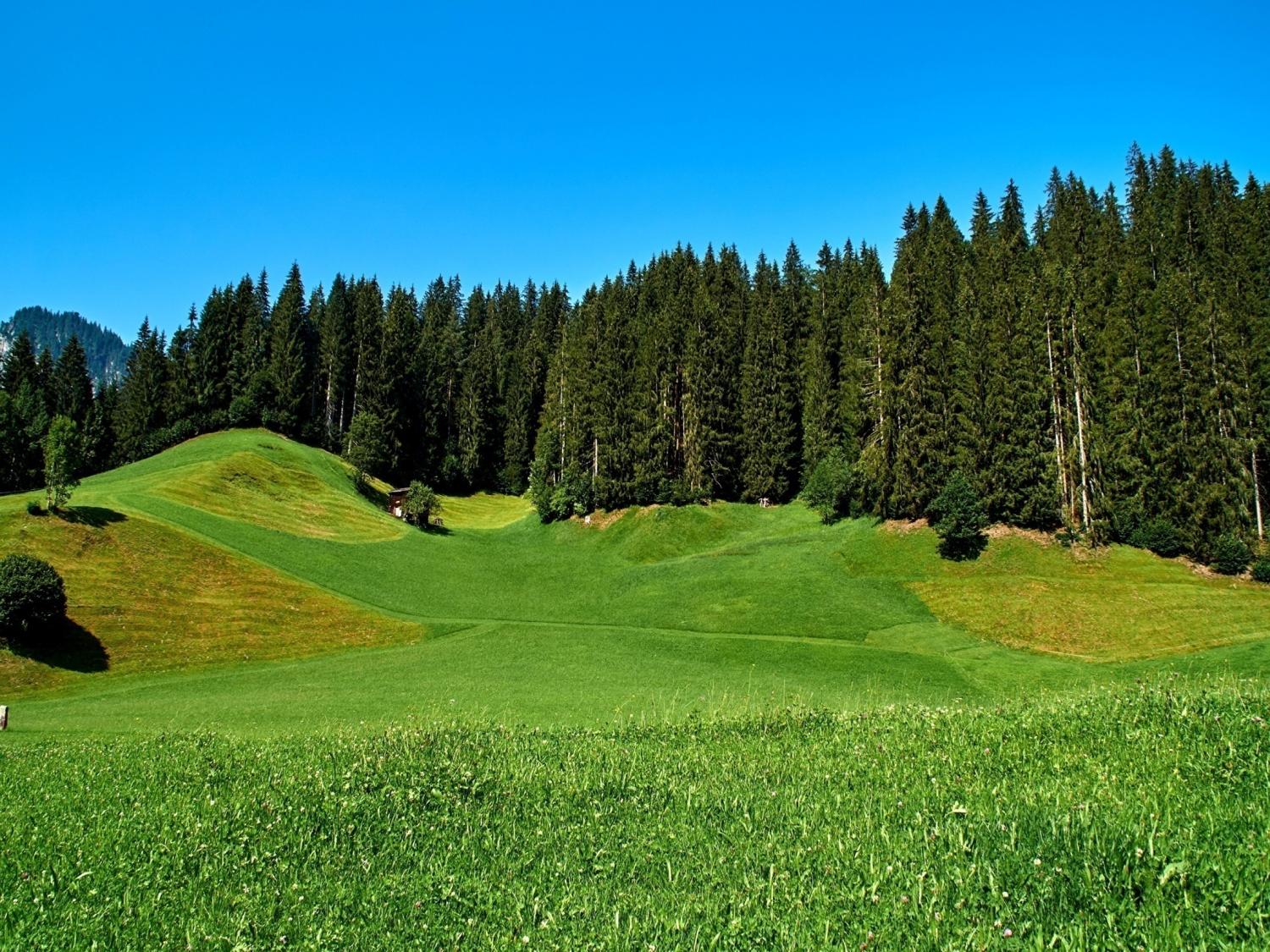 Какие цветущие растения растут на лугу?
Ромашка, клевер, иван-чай, василек, мать-и-мачеха, пижма, лопух и др.
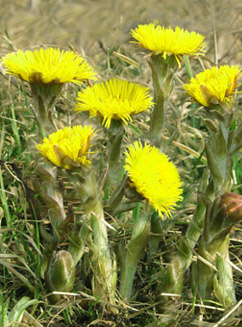 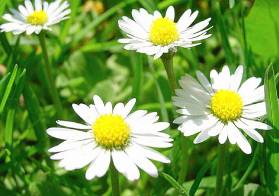 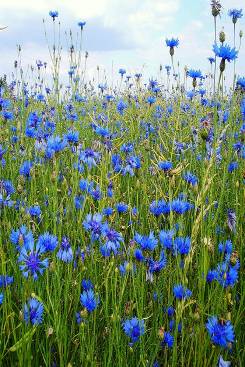 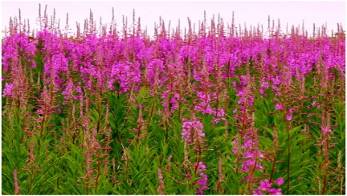 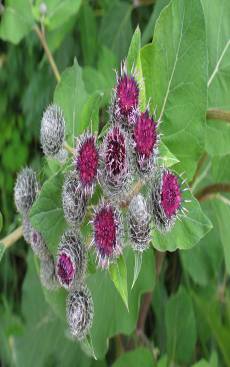 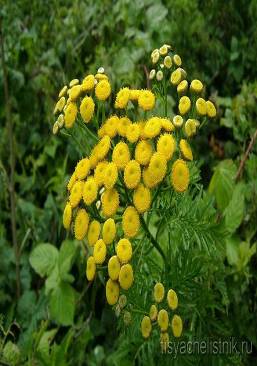 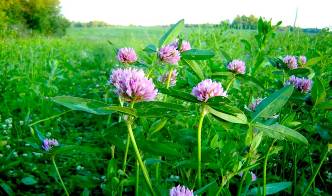 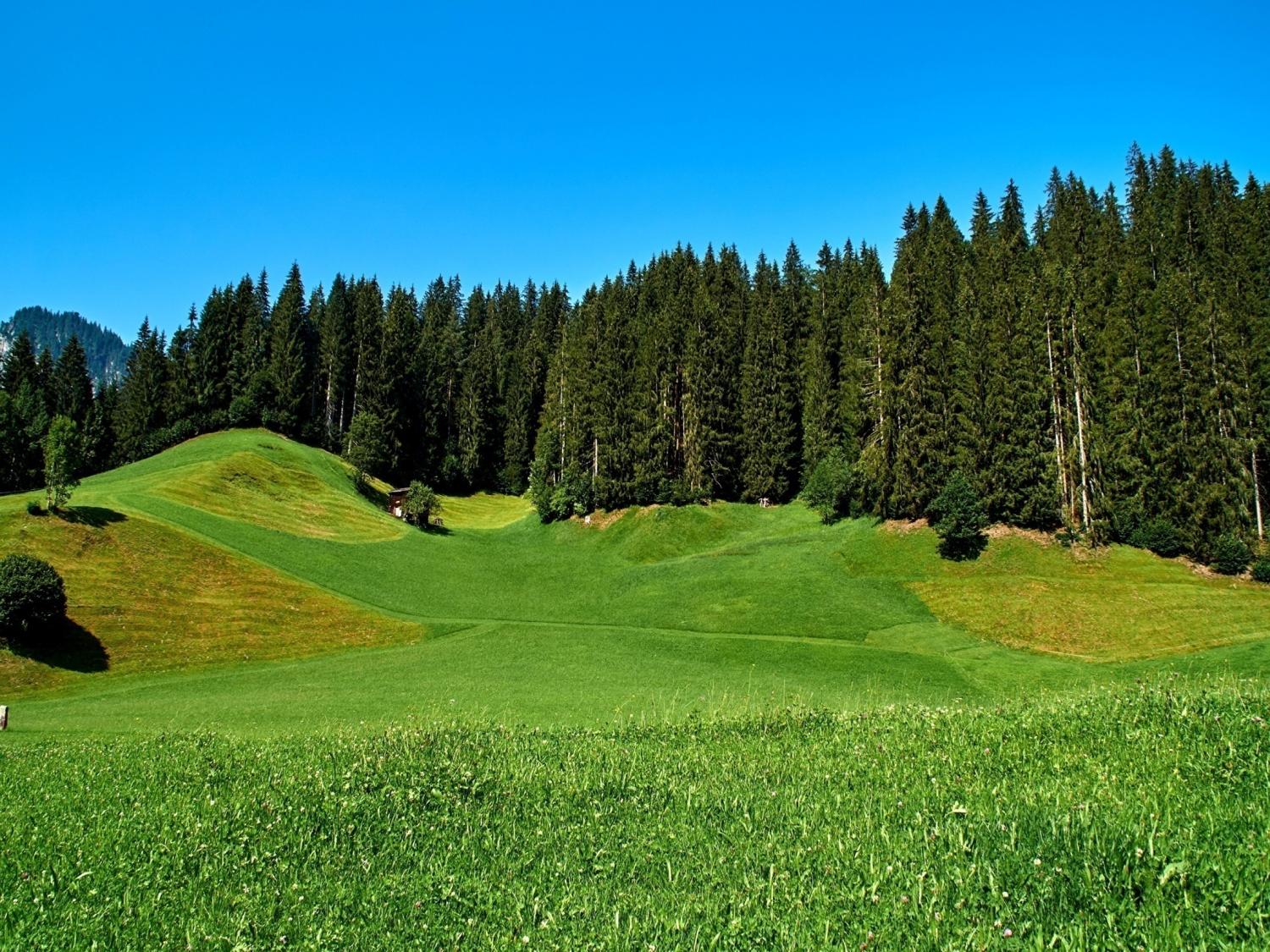 Почему бабочка получила название павлиний глаз?
У этой бабочки на крыльях необыкновенный рисунок, похожий на яркий глаз с павлиньего пера.
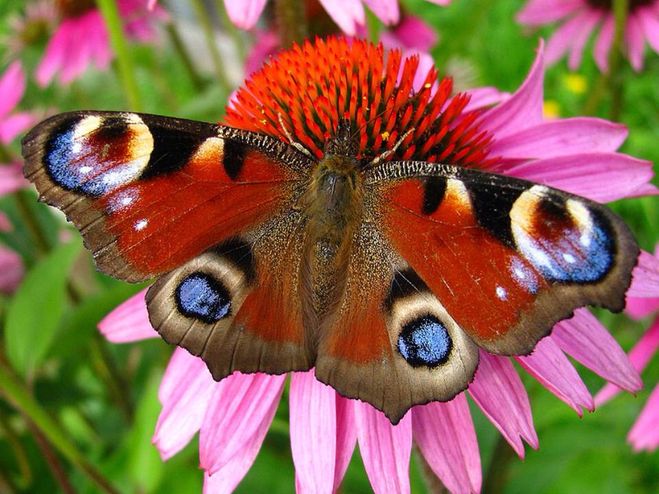 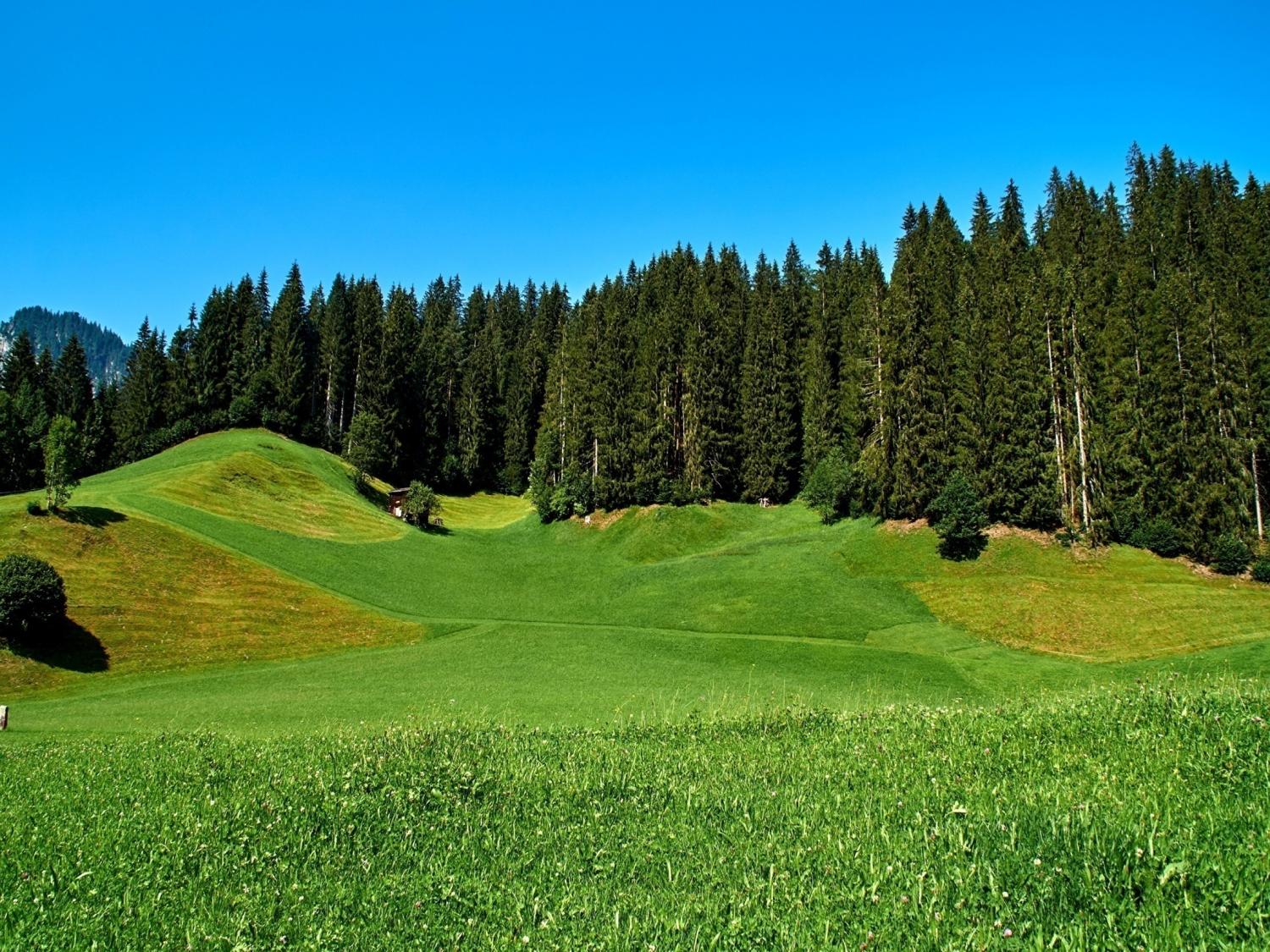 Почему божьи коровки, в отличие от большинства насекомых, имеют яркую окраску?
Черные точки на красном фоне хорошо видны издалека. Божья коровка ядовита и своей окраской предупреждает птиц и животных, что она несъедобна, ею можно отравиться.
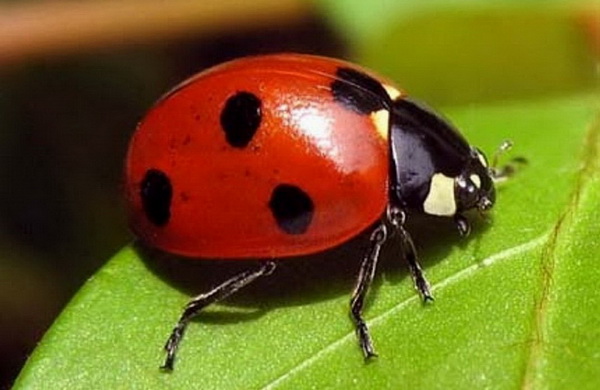 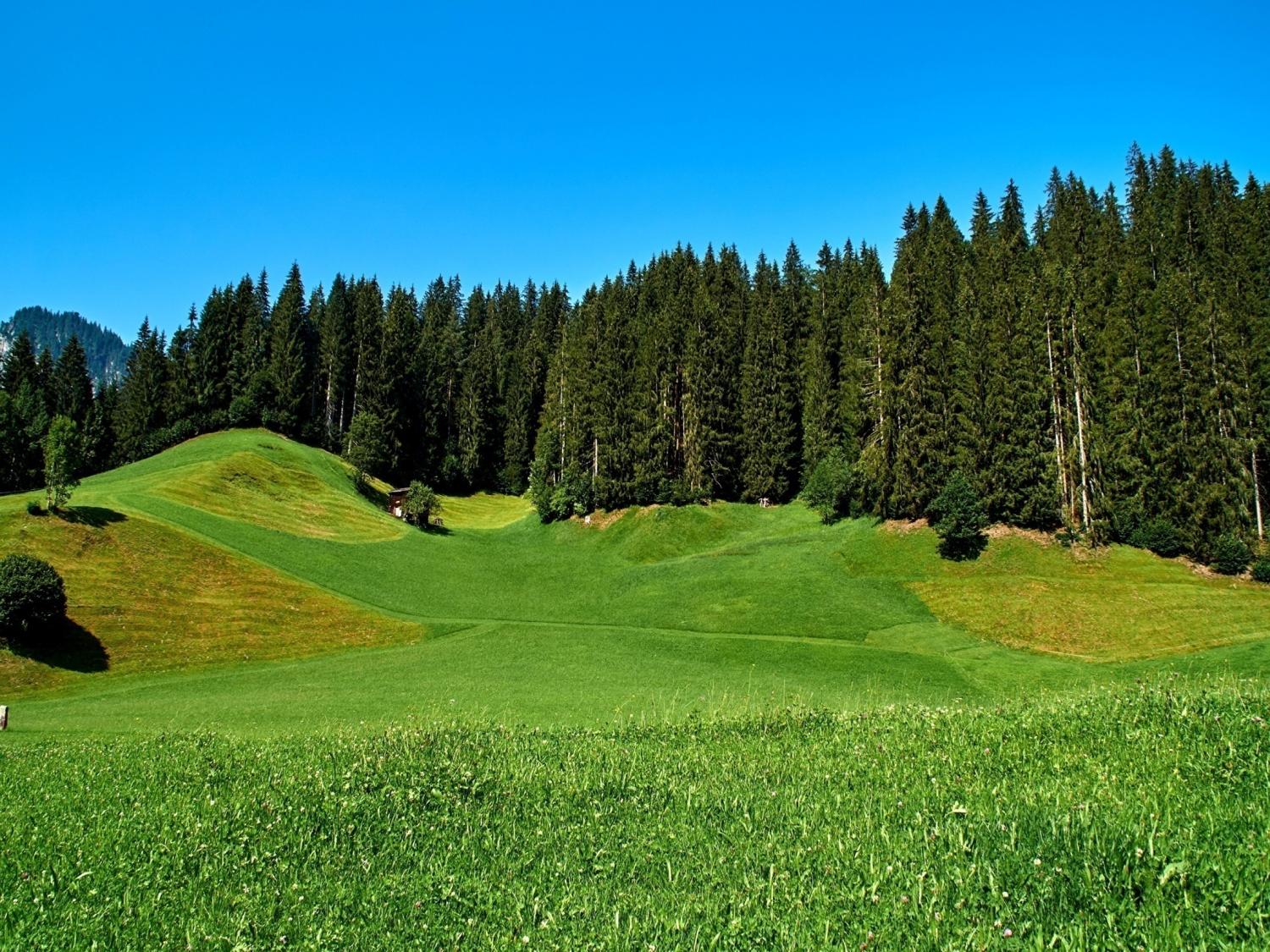 Как одним словом называются птицы, которые на зиму улетают в теплые страны?
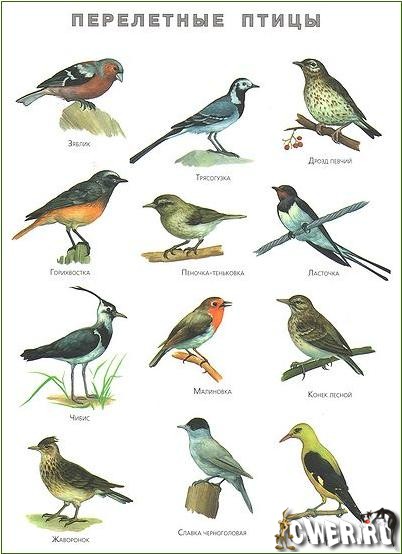 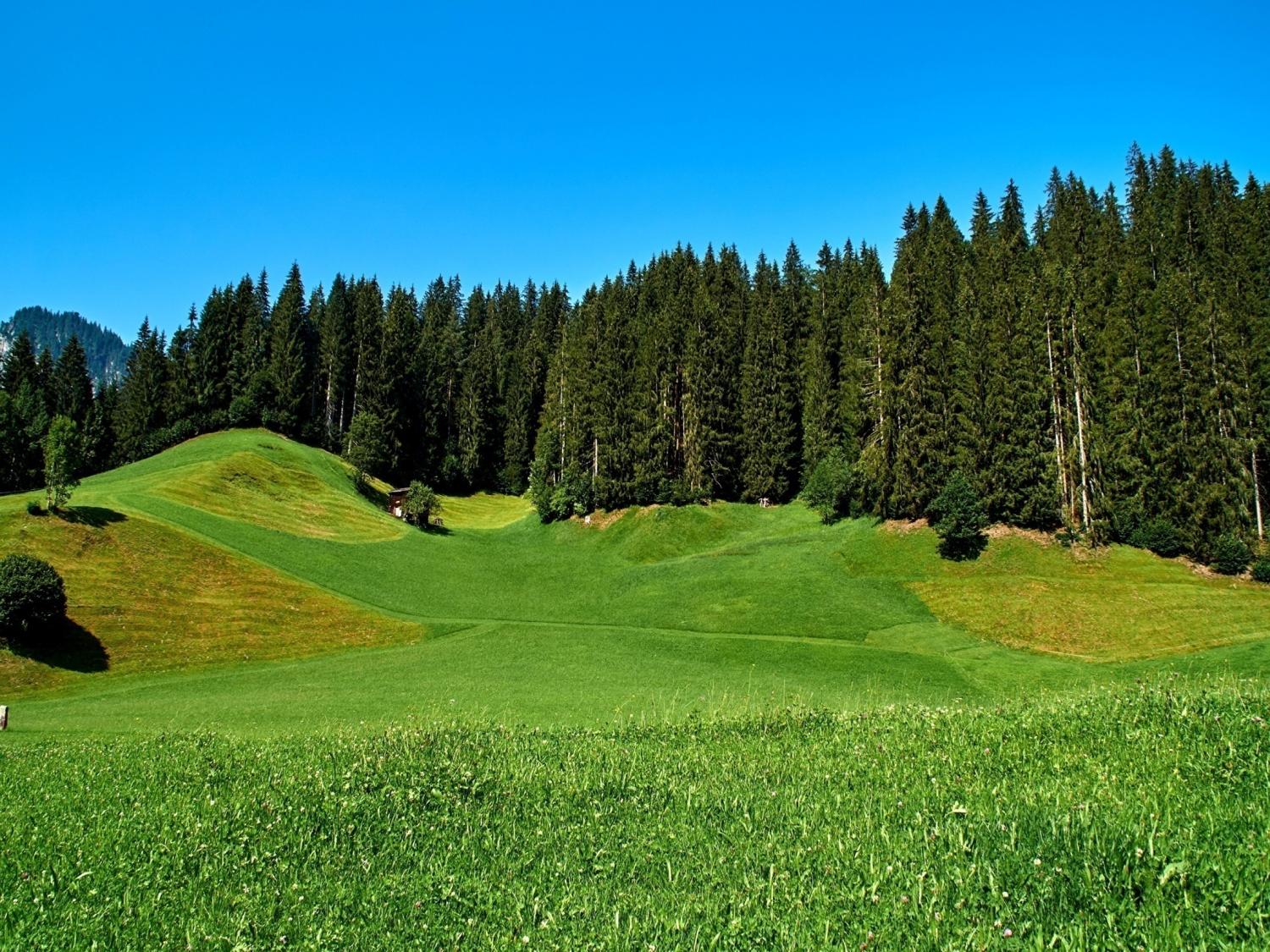 У какой птицы на голове красная полоска, 
похожая на шапочку?
У дятла
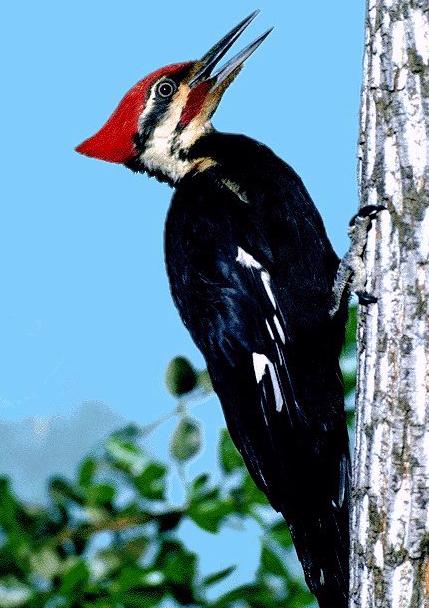 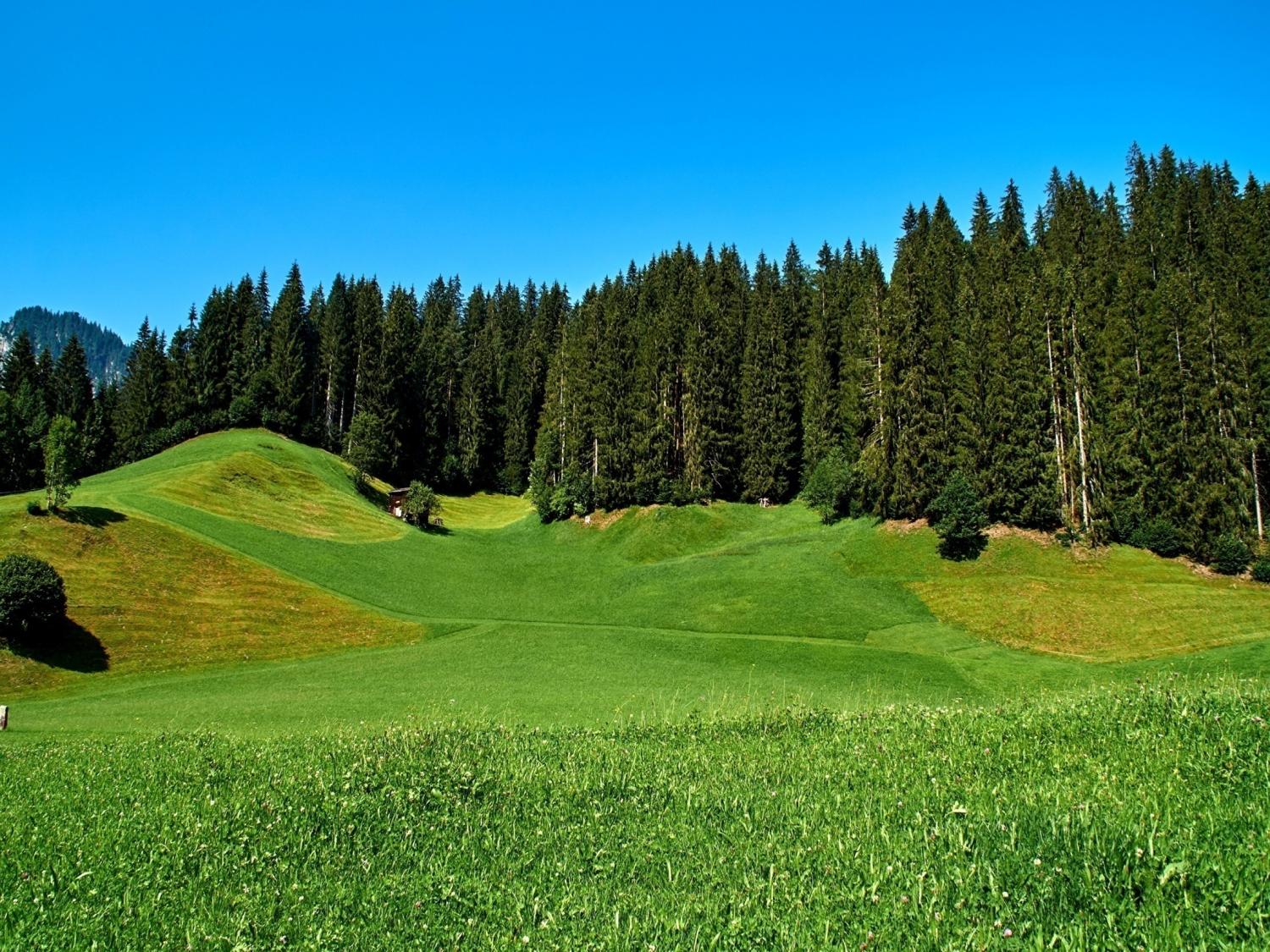 Какие животные на зиму ложатся в спячку?
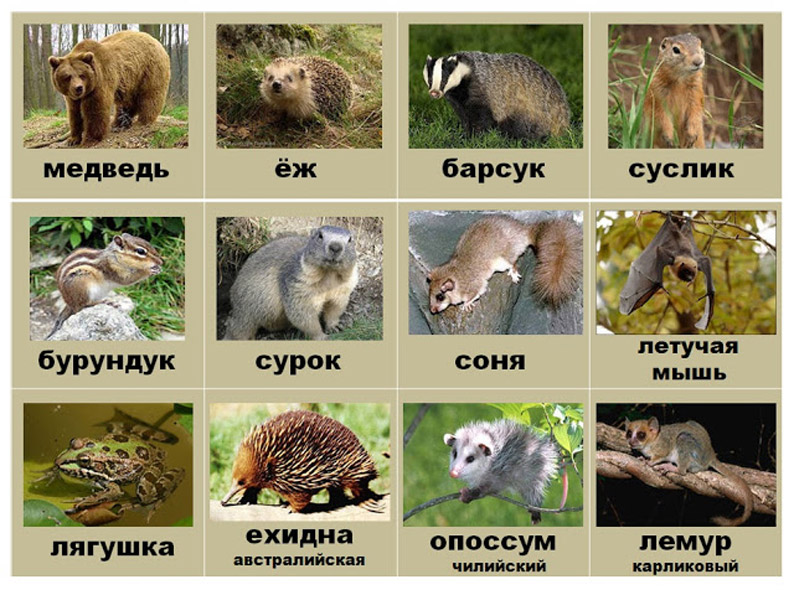 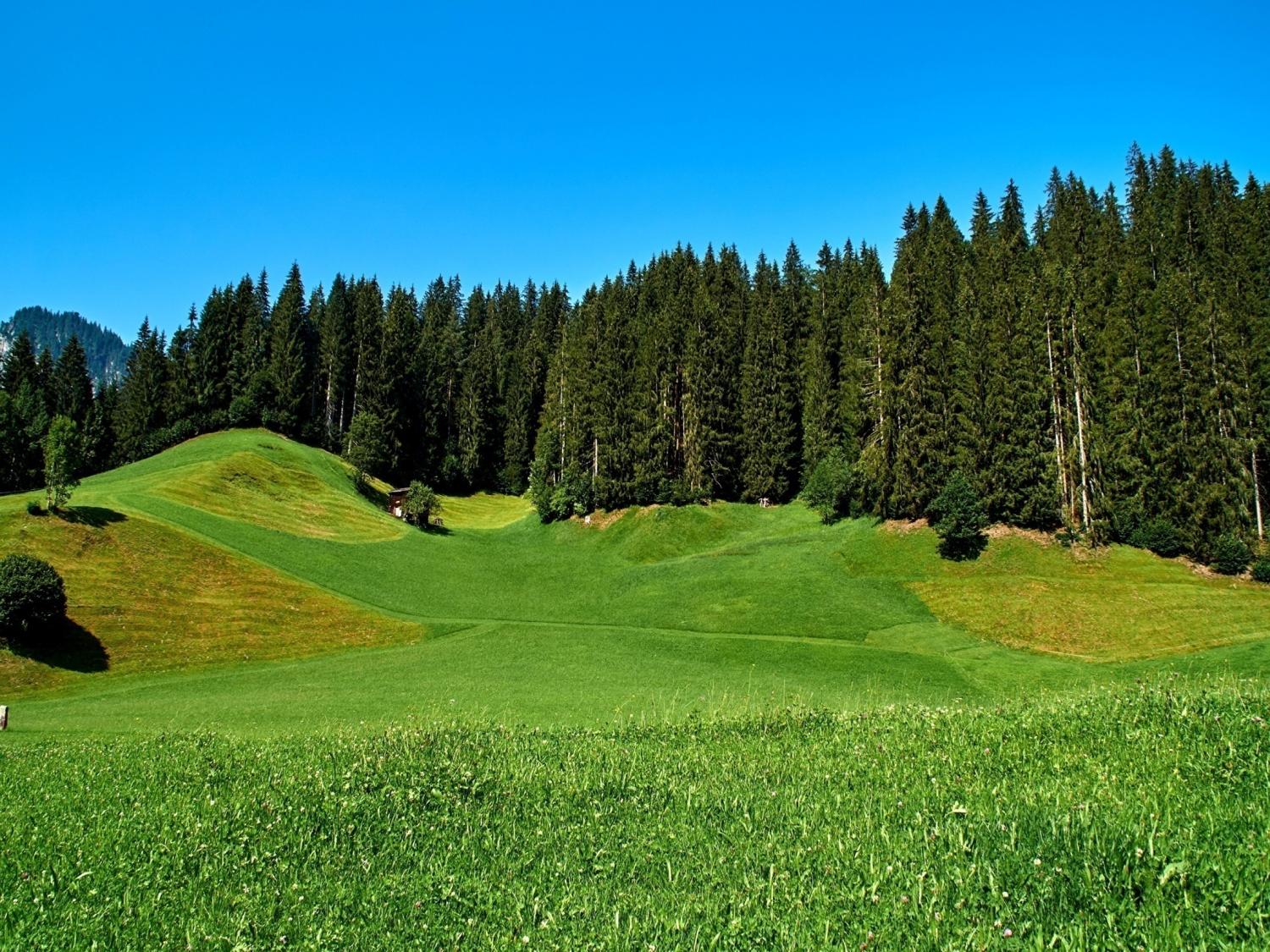 Вот мы с вами и  провели  нашу  викторину.  А в заключении посмотрим мультфильм о жизни в лесу.
Просмотр мультфильма «В лесной чаще»